Réalisations de pochettes pour disques vinyles 33tours.
Classes de secondes arts visuels.
Julia  Staswewski
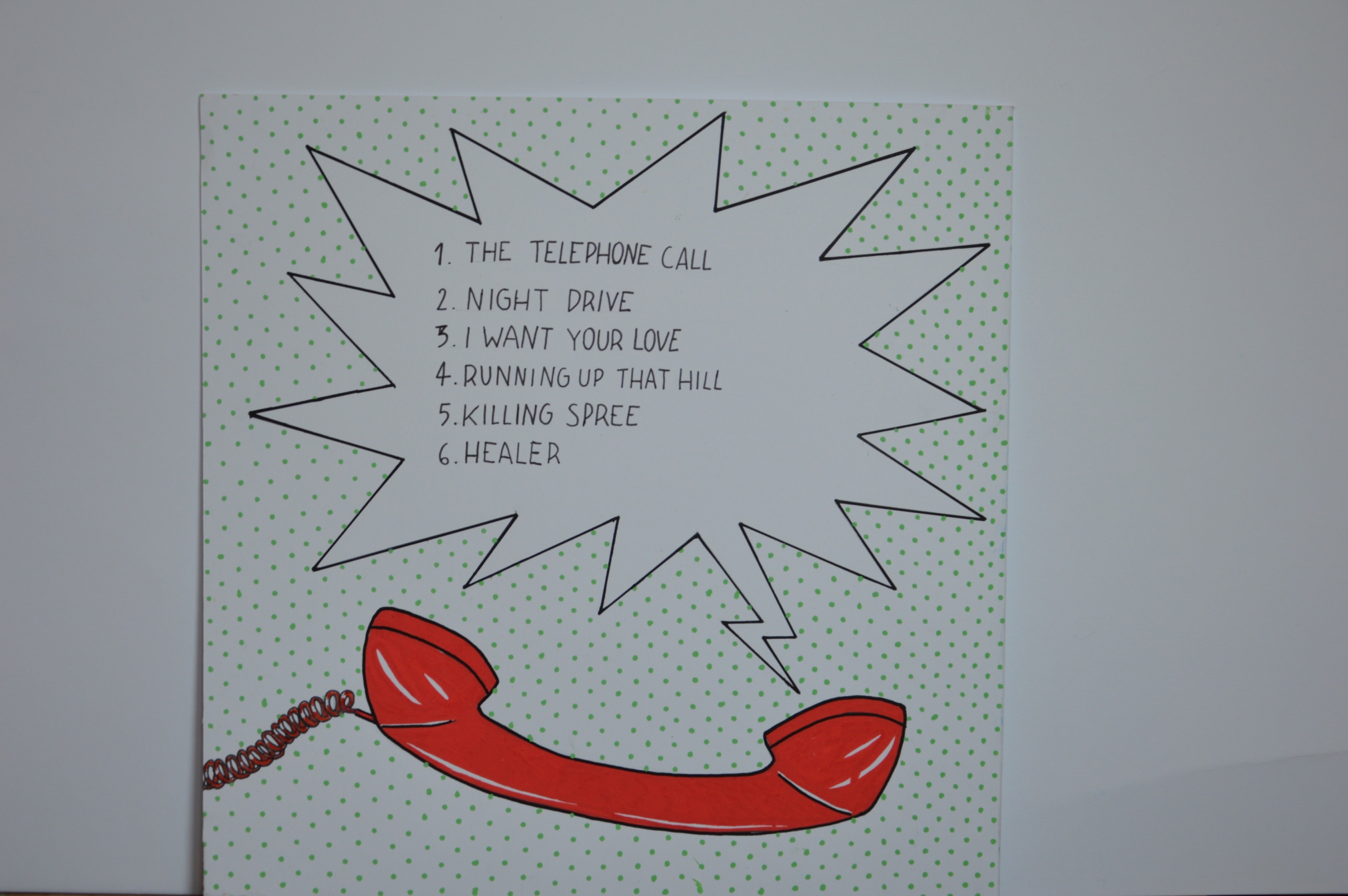 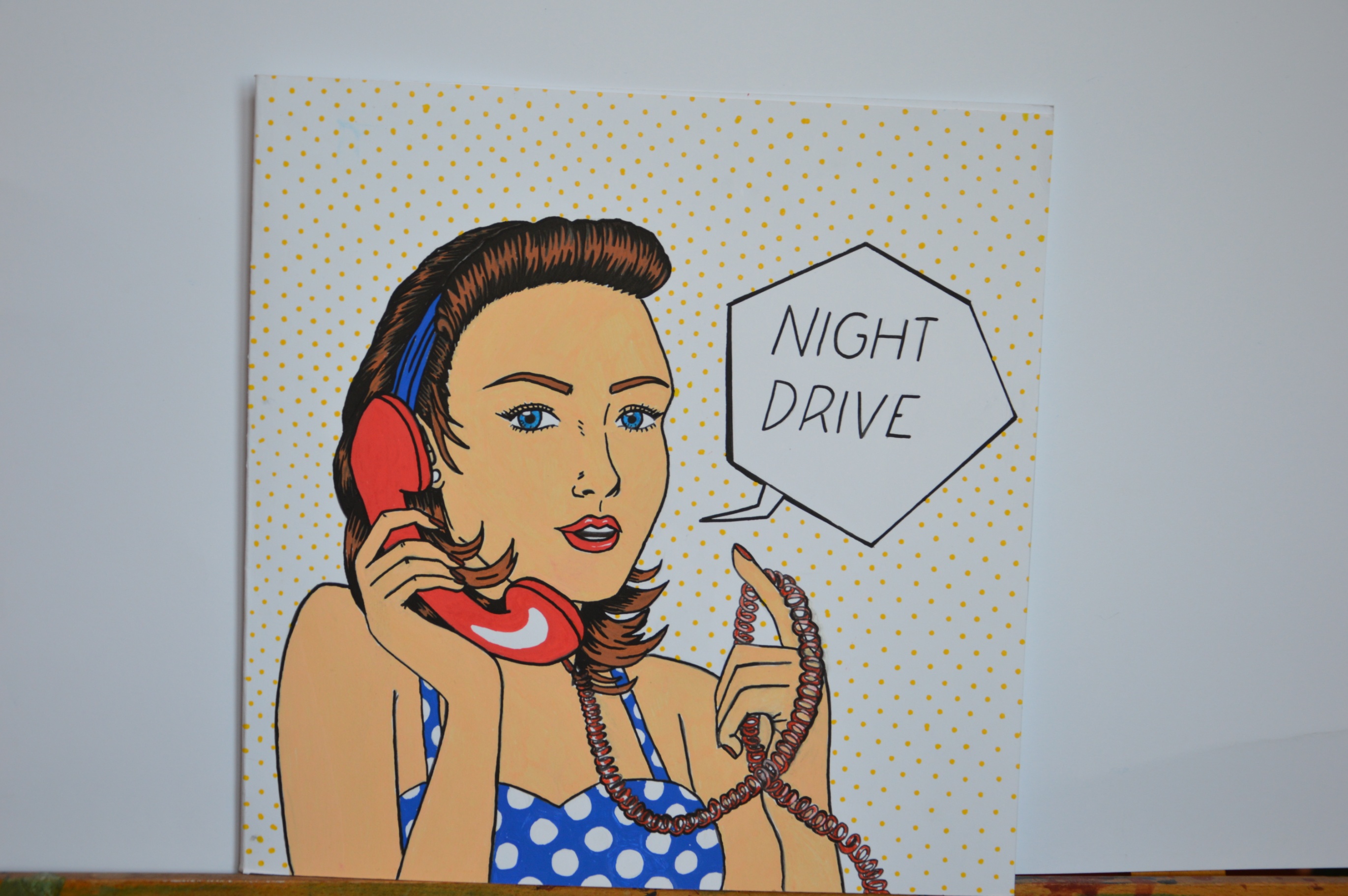 Manon DONADEL
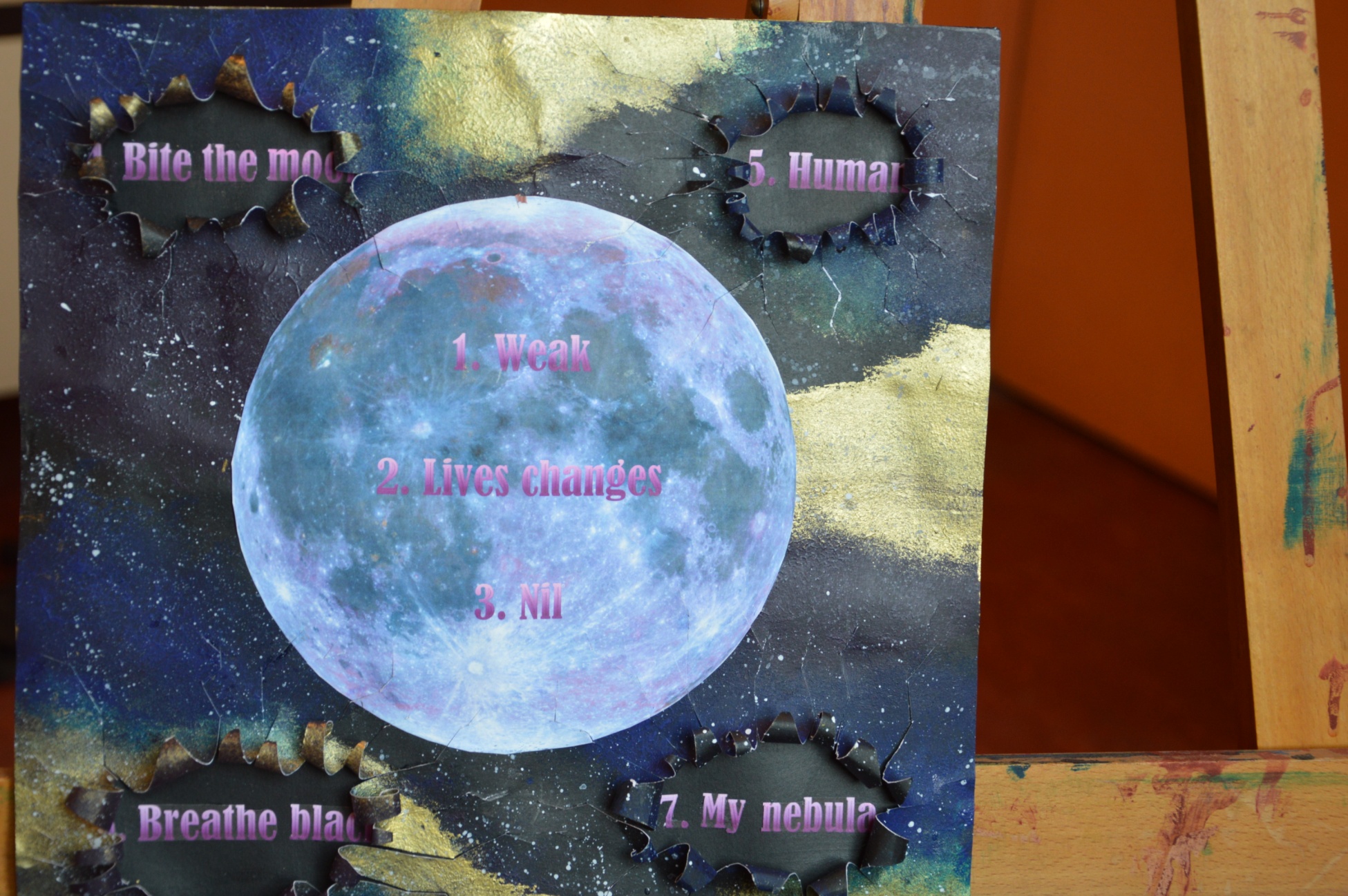 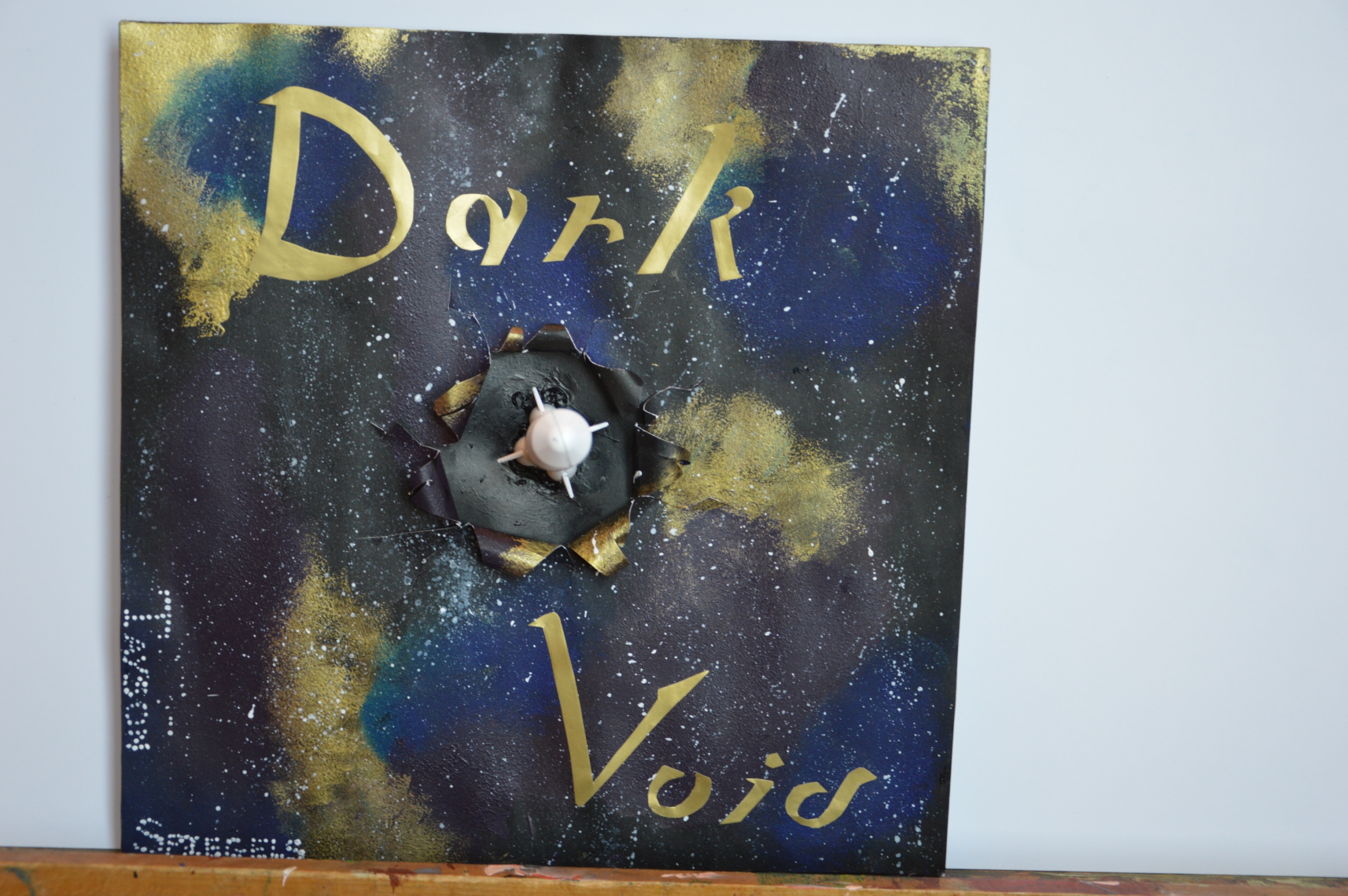 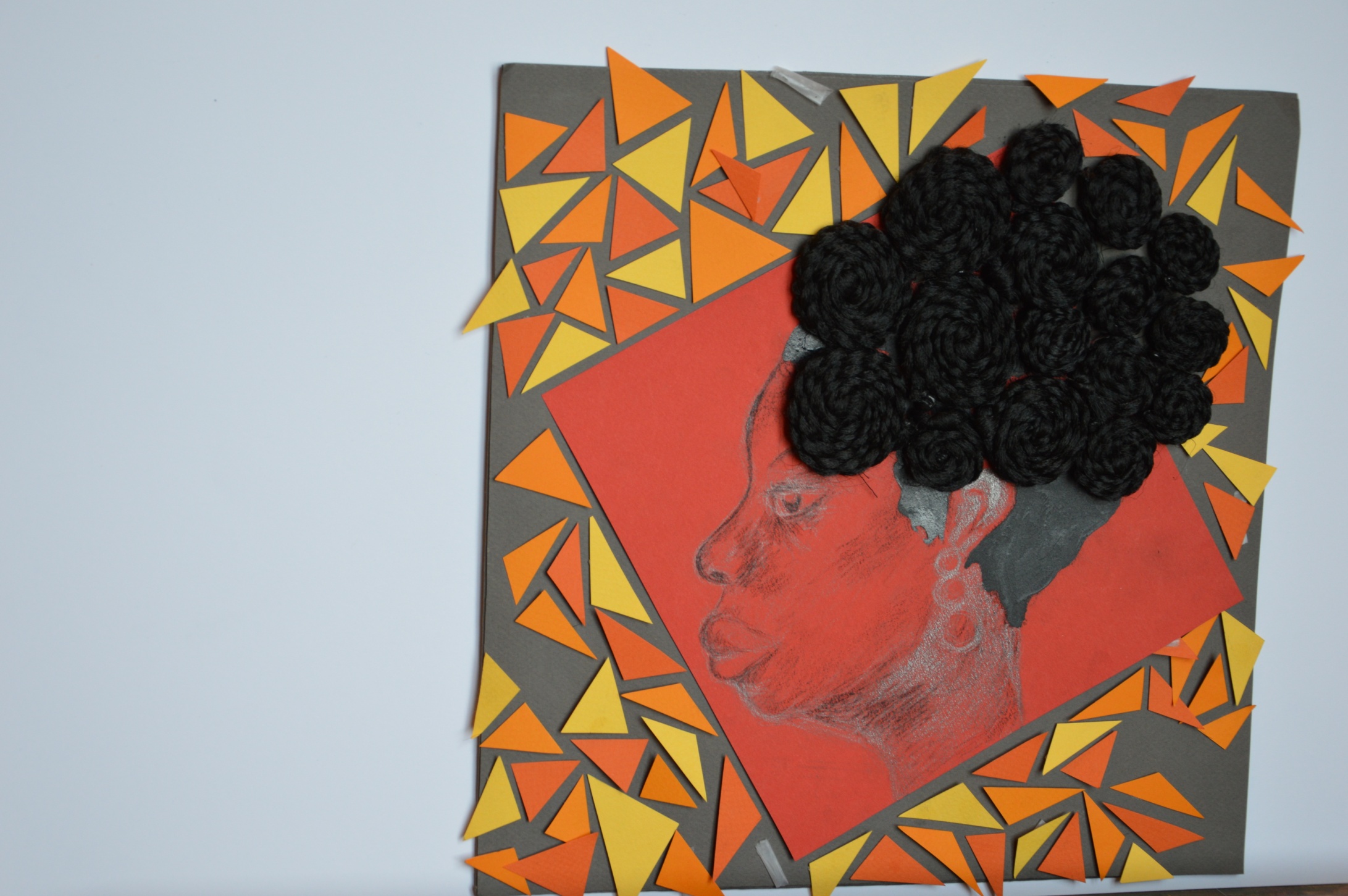 Nina Simone par  SIDIBE Kensa.
DURUP-LEPAGE Jade
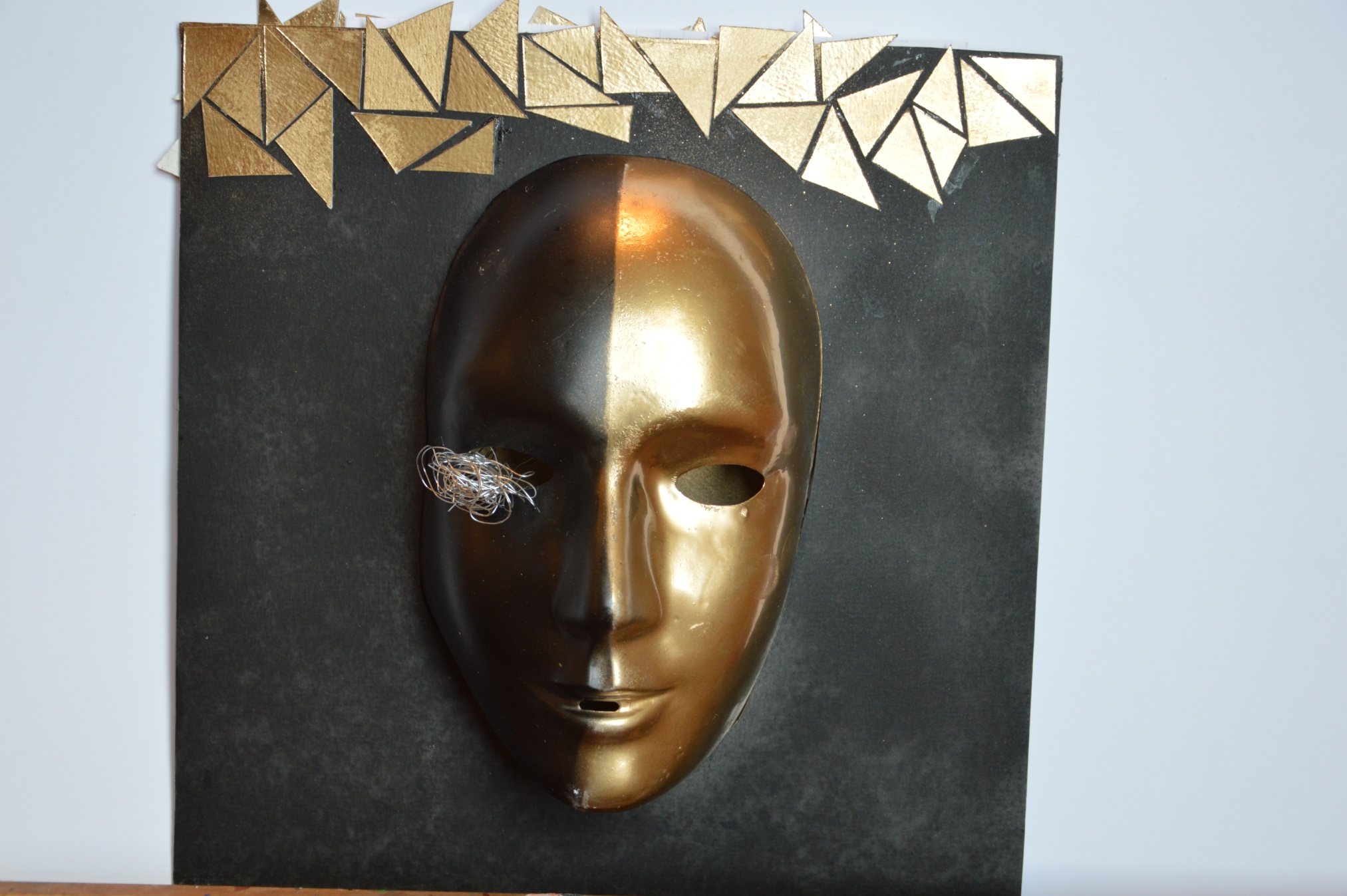 Maylis Gallier.
Face recto: collages de différentes textures .
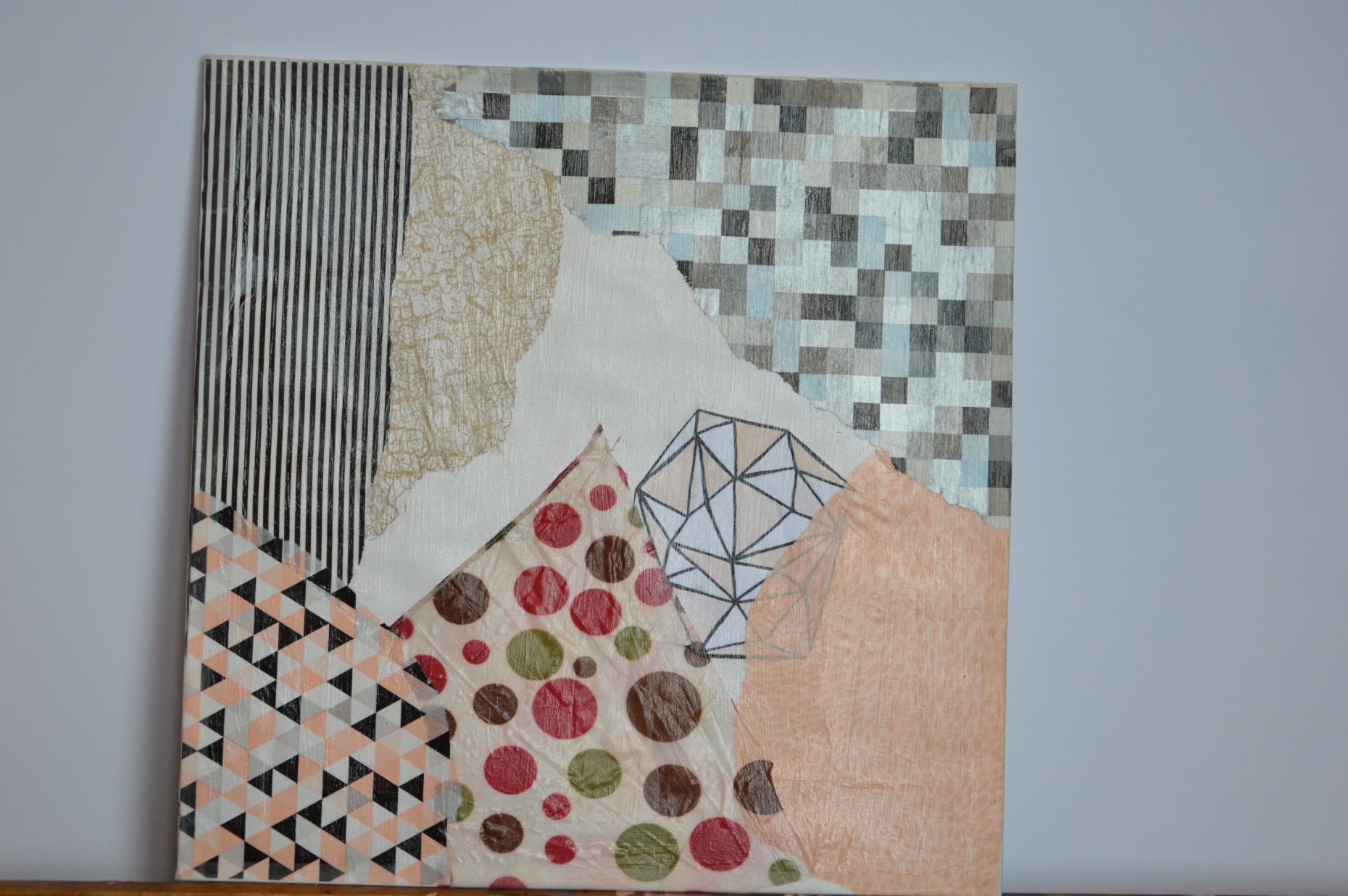 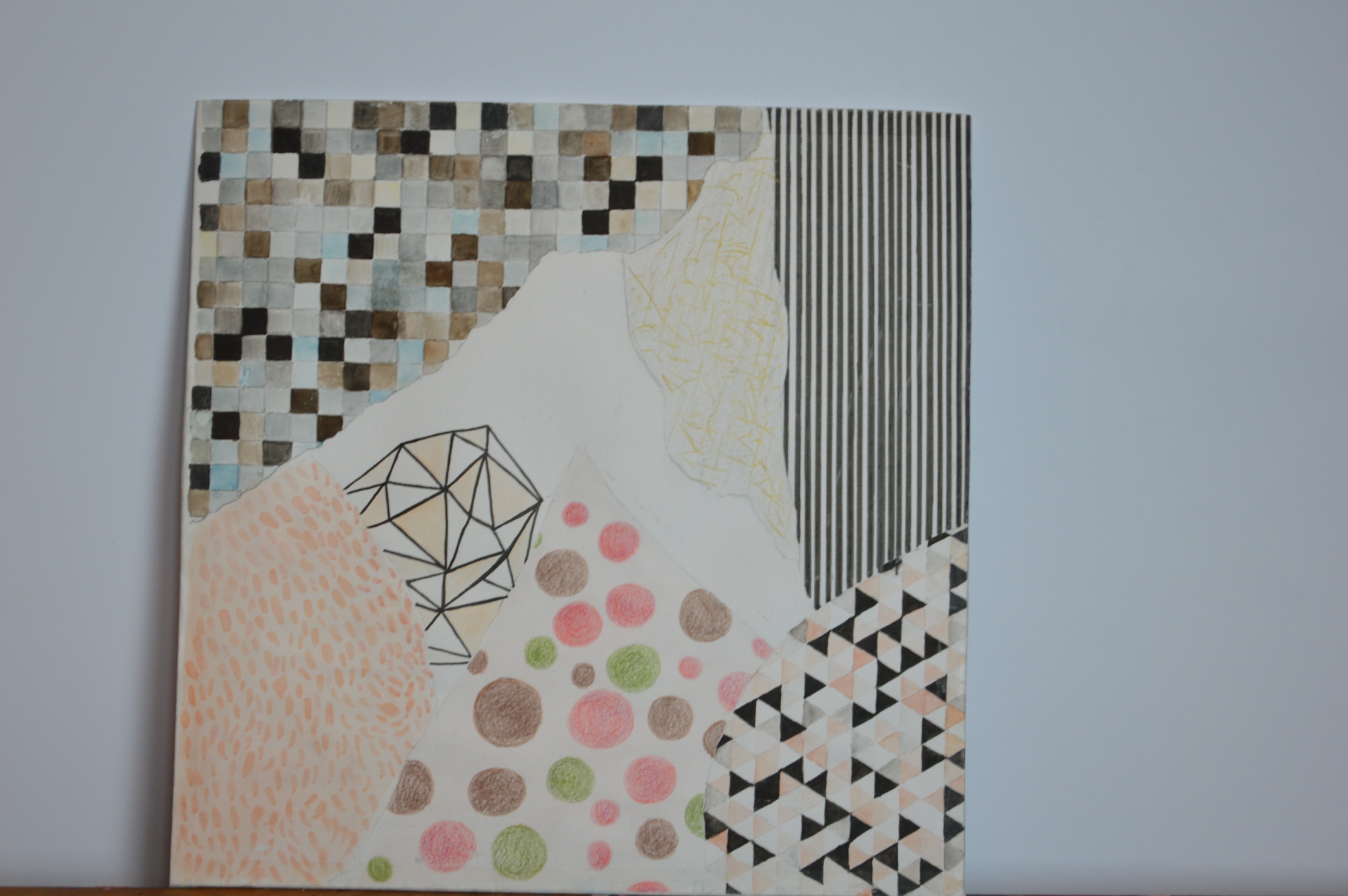 Verso:
Imitation à l’encre et à l’aquarelle du recto.
Anne Gaelle Pochauvin.
Aquarelle, encre et agraphes
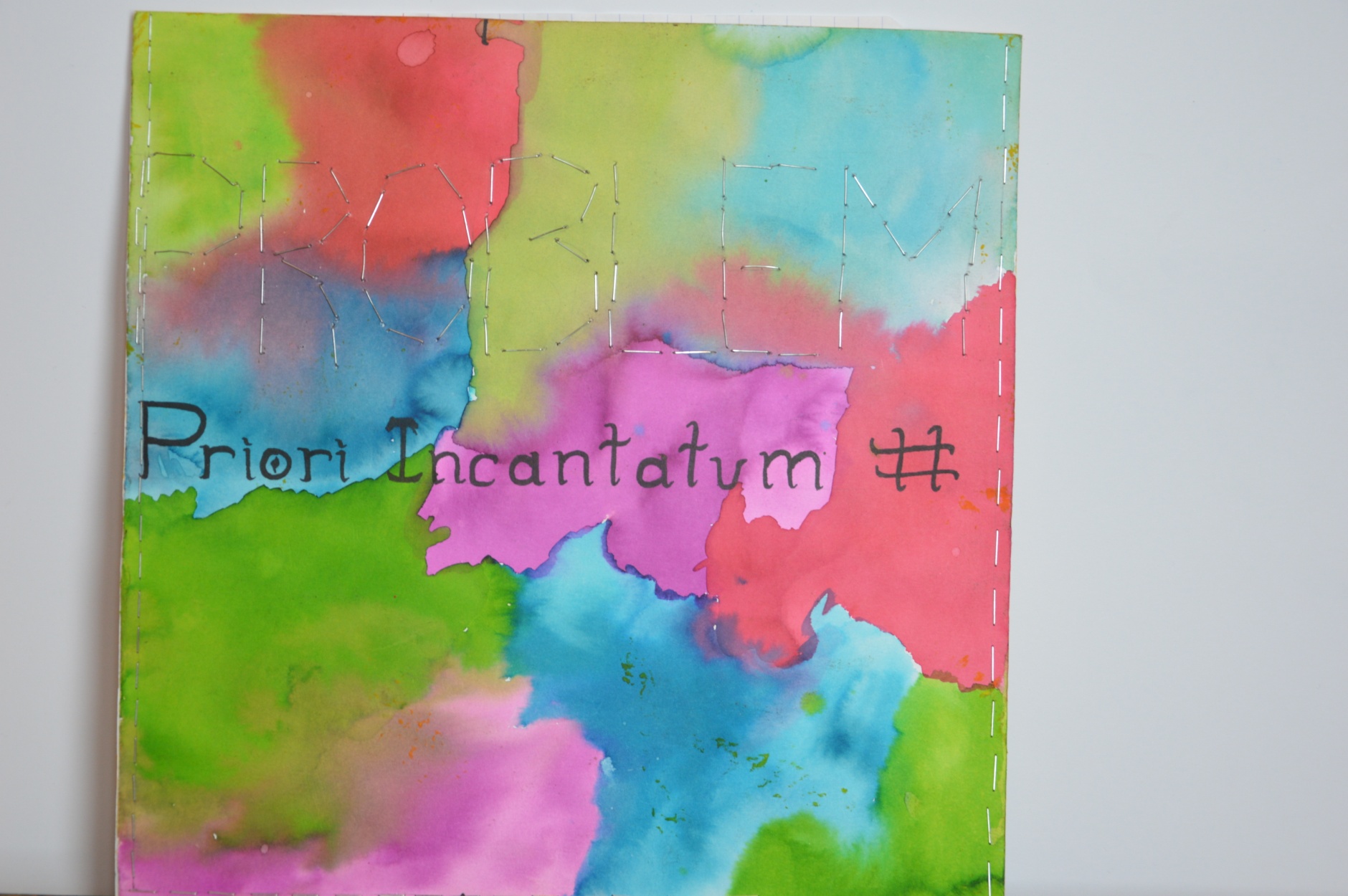 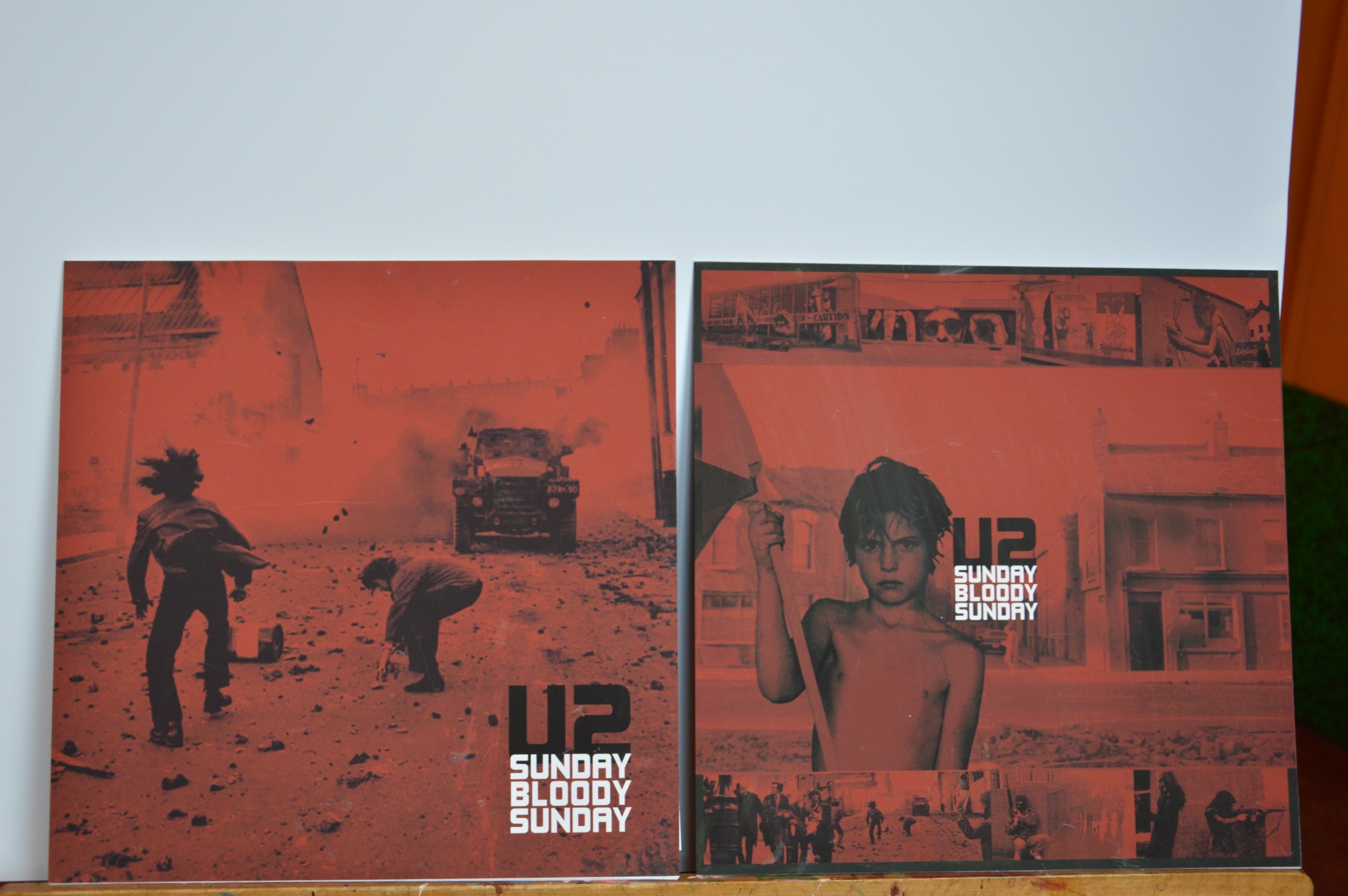 Mathilde LEMEN
Nils Lafontan
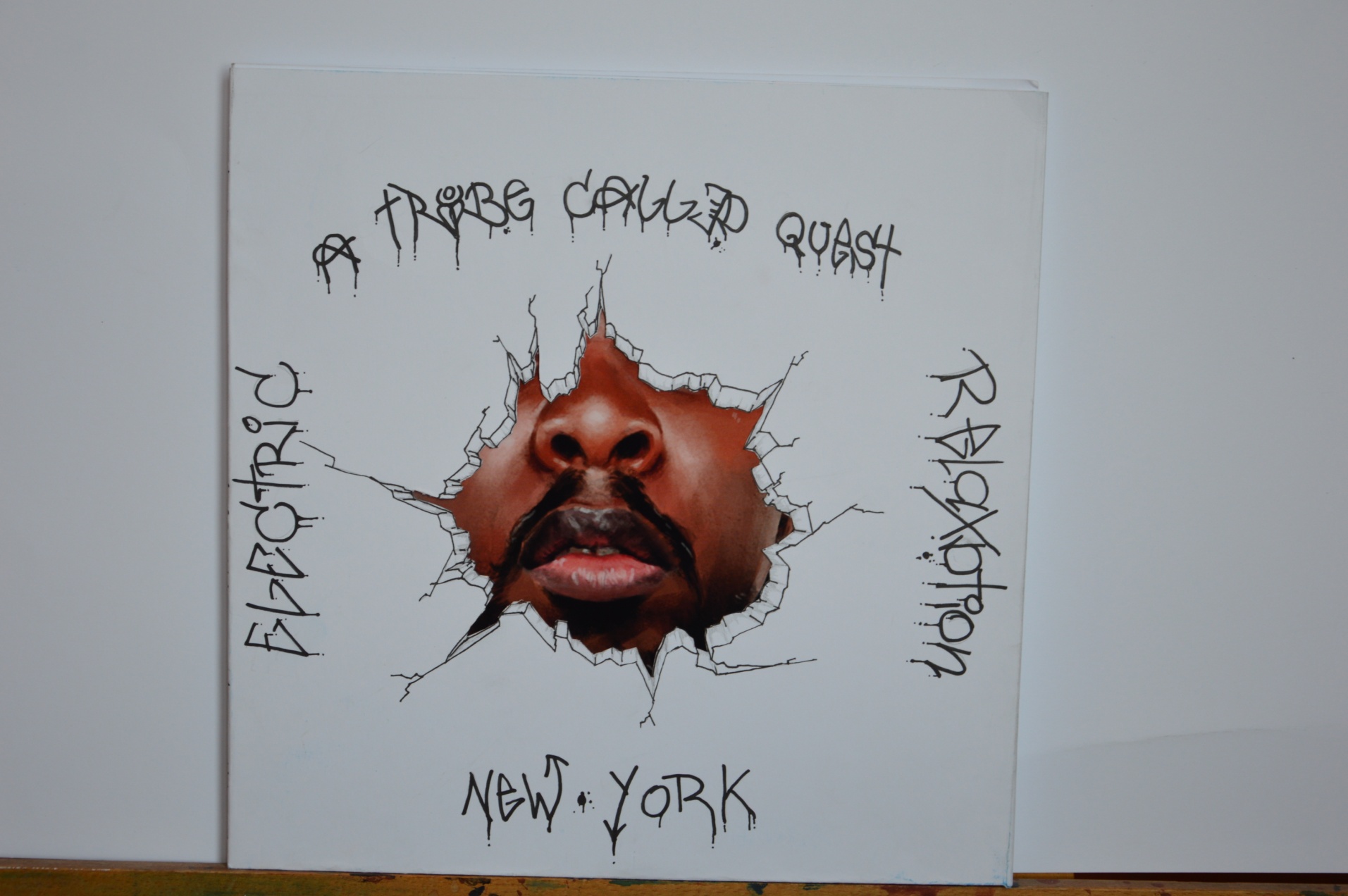 Eléana RIETH
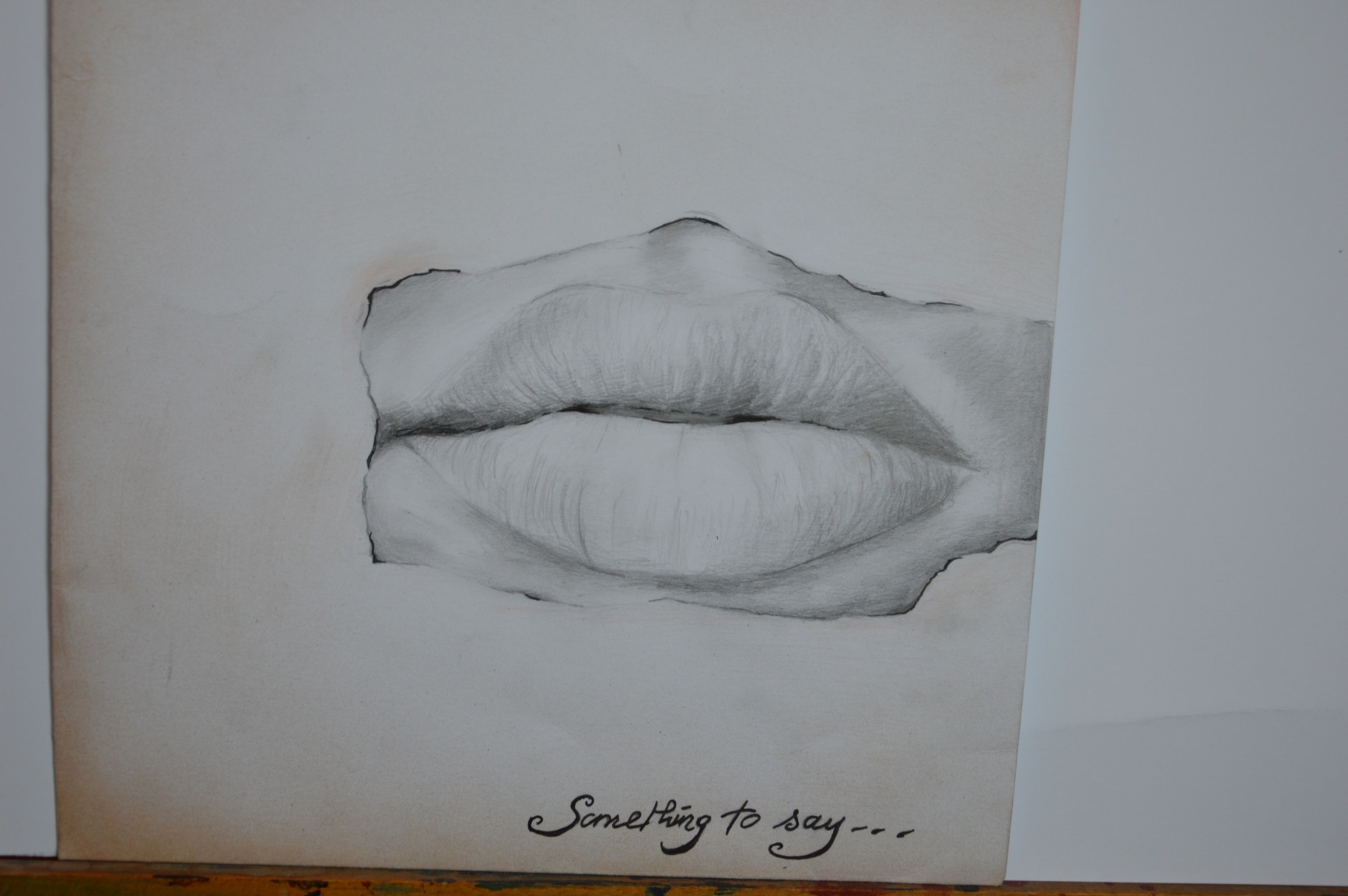 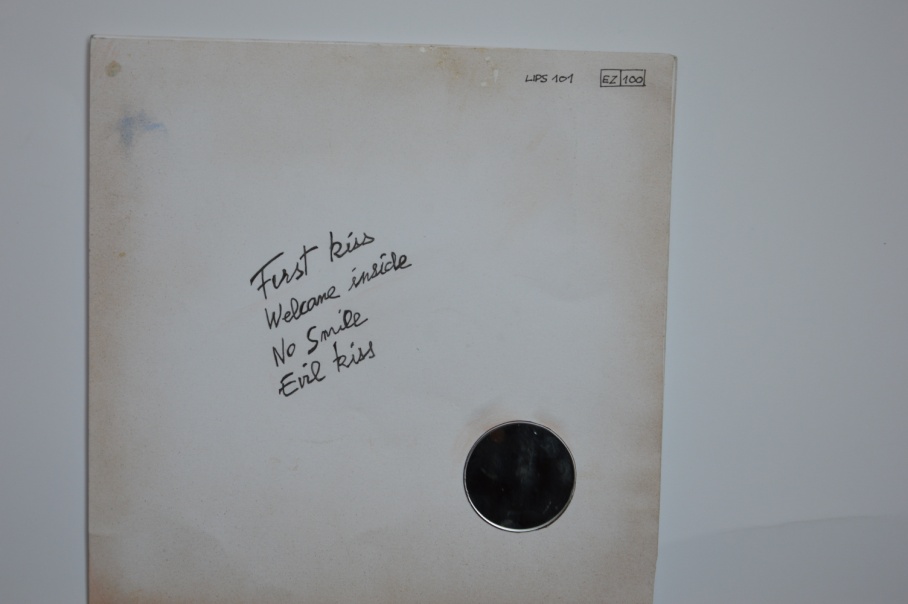